DEPARTMENT OF NUTRITION AND DIETETICS
FUNCTIONAL FOODS AND NUTRACEUTICALS
I M.Sc FOOD SERVICE MANAGEMENT AND DIETETICS
SUBJECT INCHARGE: V.ANITHA
FUNCTIONAL FOOD AND NEUTRACEUTICALSROLE OF FUNCTIONAL FOOD
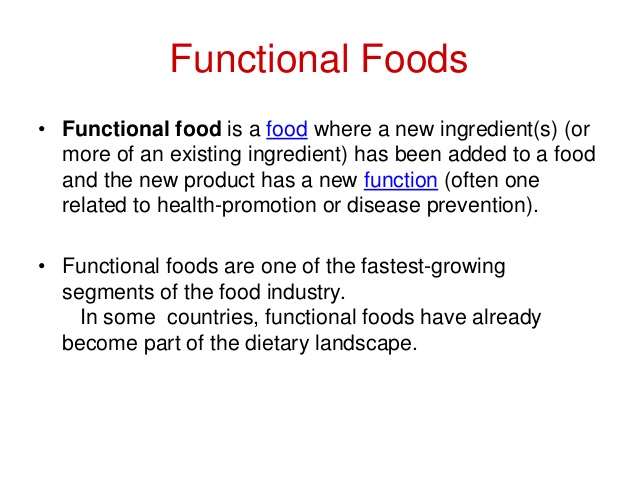 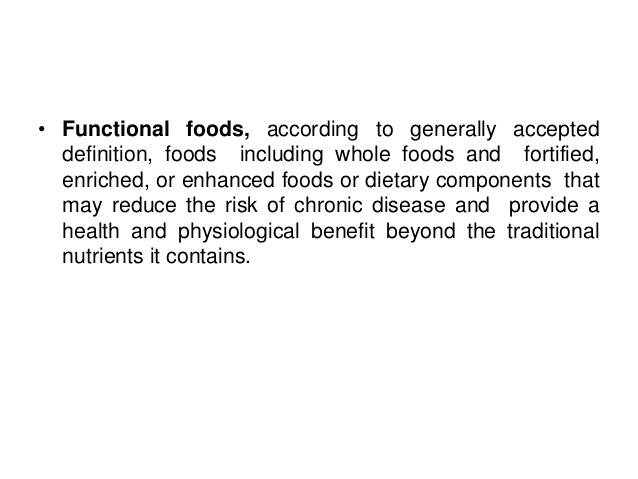 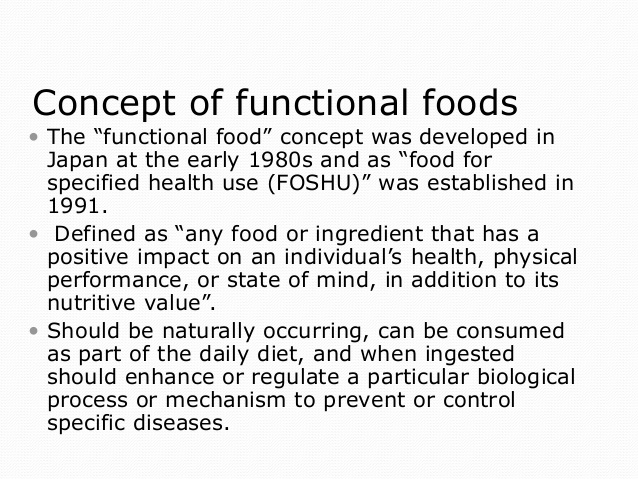 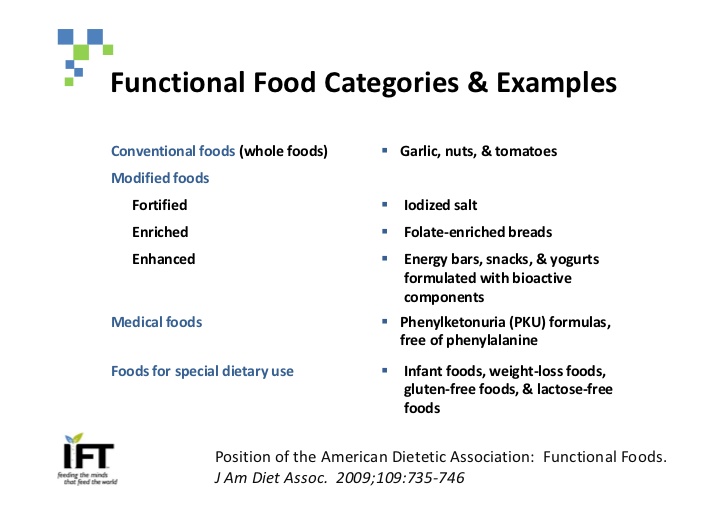 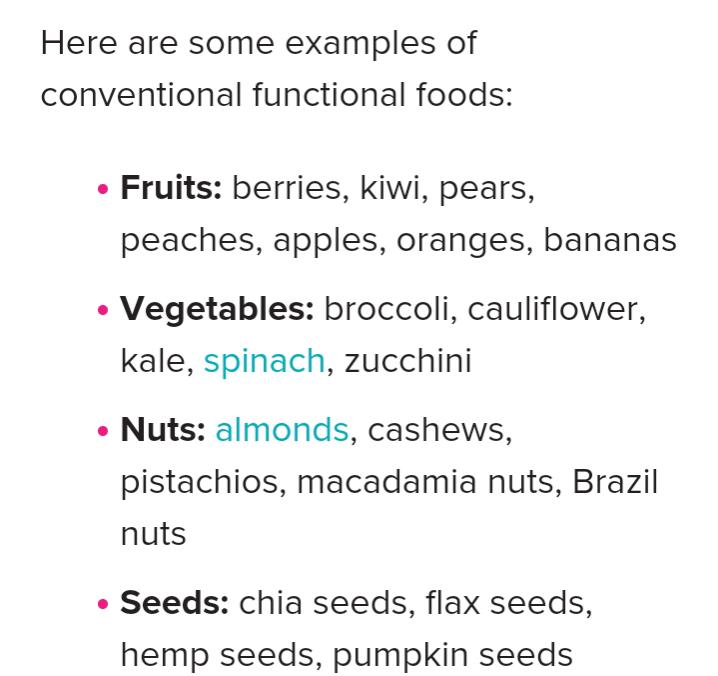 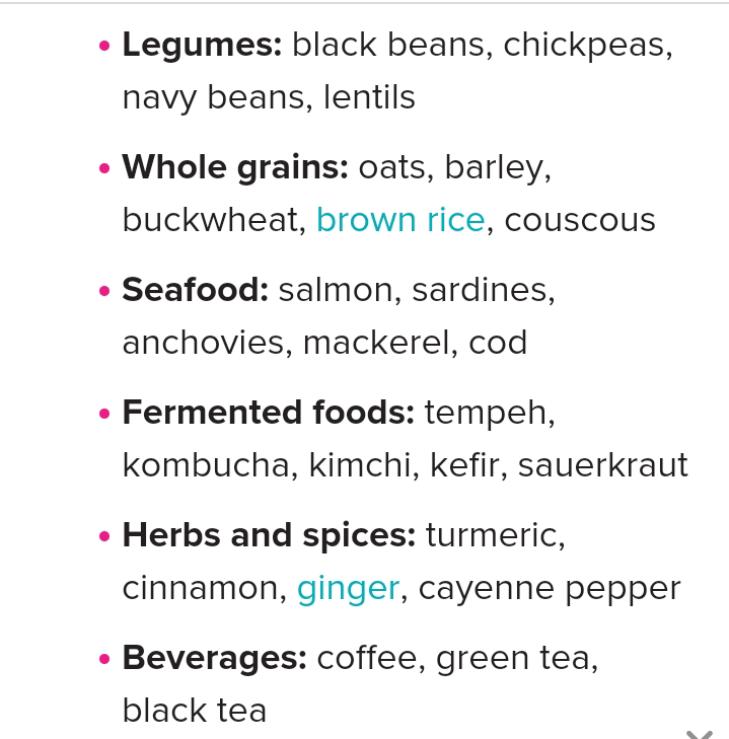 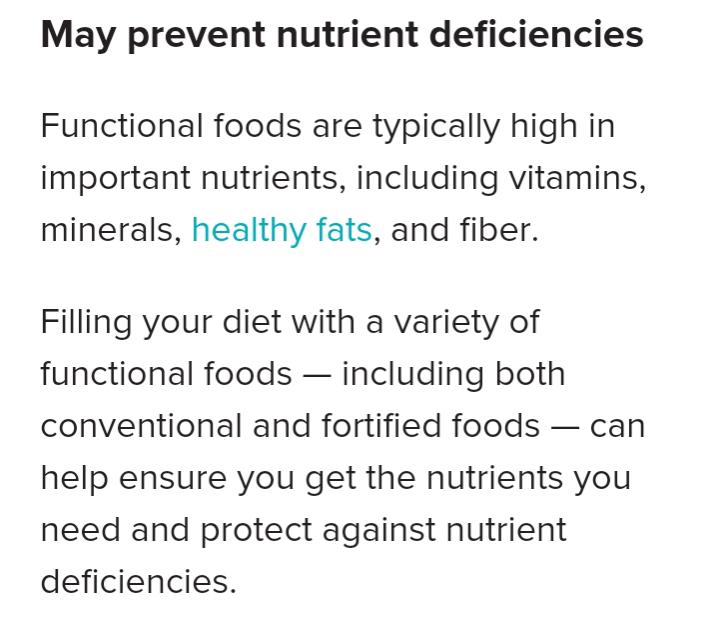 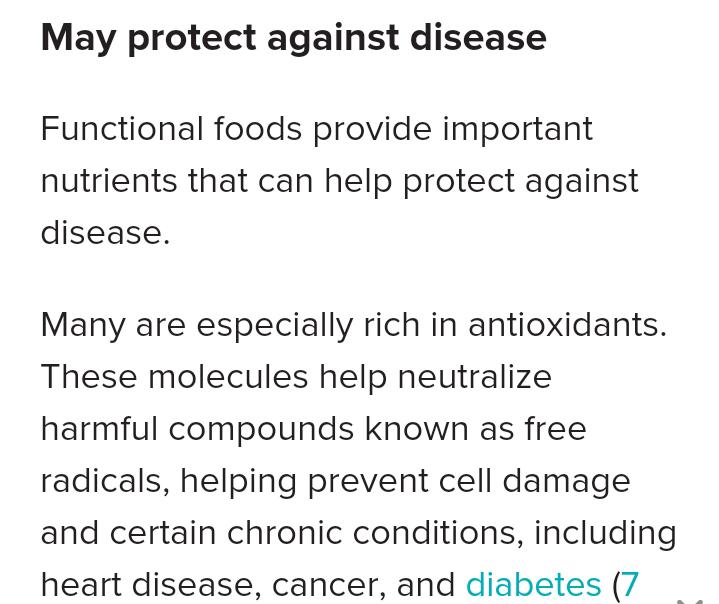